ADVAIT-Advanced Analytics in Indirect Taxation
Directorate General of Systems & Data Management
Leveraging Technology for Serving Taxpayers
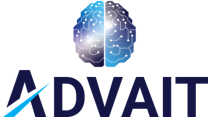 [Speaker Notes: ADVAIT is the Business Intelligence platform of CBIC which leverages the capabilities of Artificial Intelligence (AI) and Machine Learning (ML) to extract better insights from data for Enhancing Indirect Tax Revenue, Increasing Taxpayer base and supporting Data-Driven tax policy formulation]
ADVAIT Features
Near real time Data Capture and Exchange
Predictive & Fraud Analytics
State of Art Data Visualization
Analytics on GST
Big Data
Access on Mobile Devices
Data Science Lab
Enhanced Self Service BI
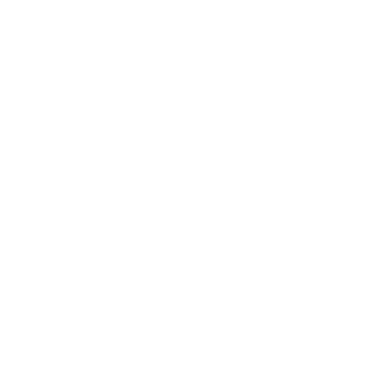 Text Mining, Forecasting, Data Matching
360 degree Entity Profiling
Network Analytics
Pattern recognition
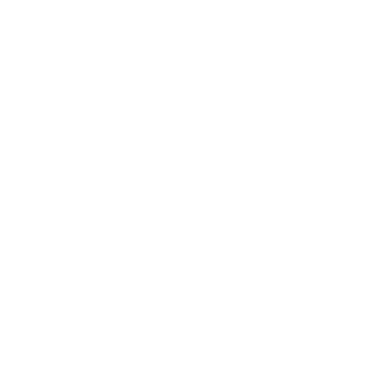 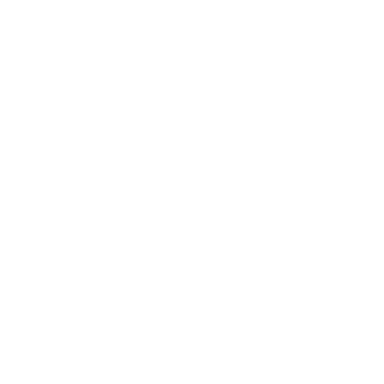 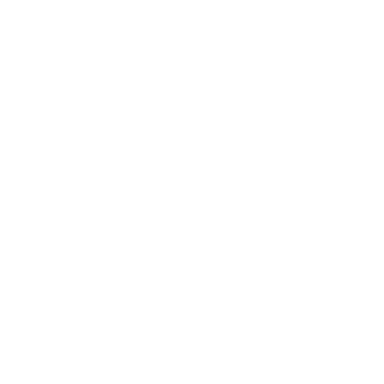 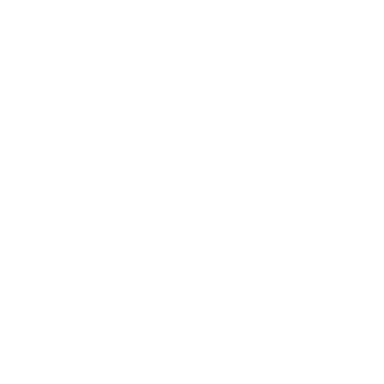 ADVAIT Business Output –Live Functionalities
Analytical
Models
50+
Dashboards
Reports
30
450+
Total Count
E&O Phase
Development Phase
ADVAIT Users
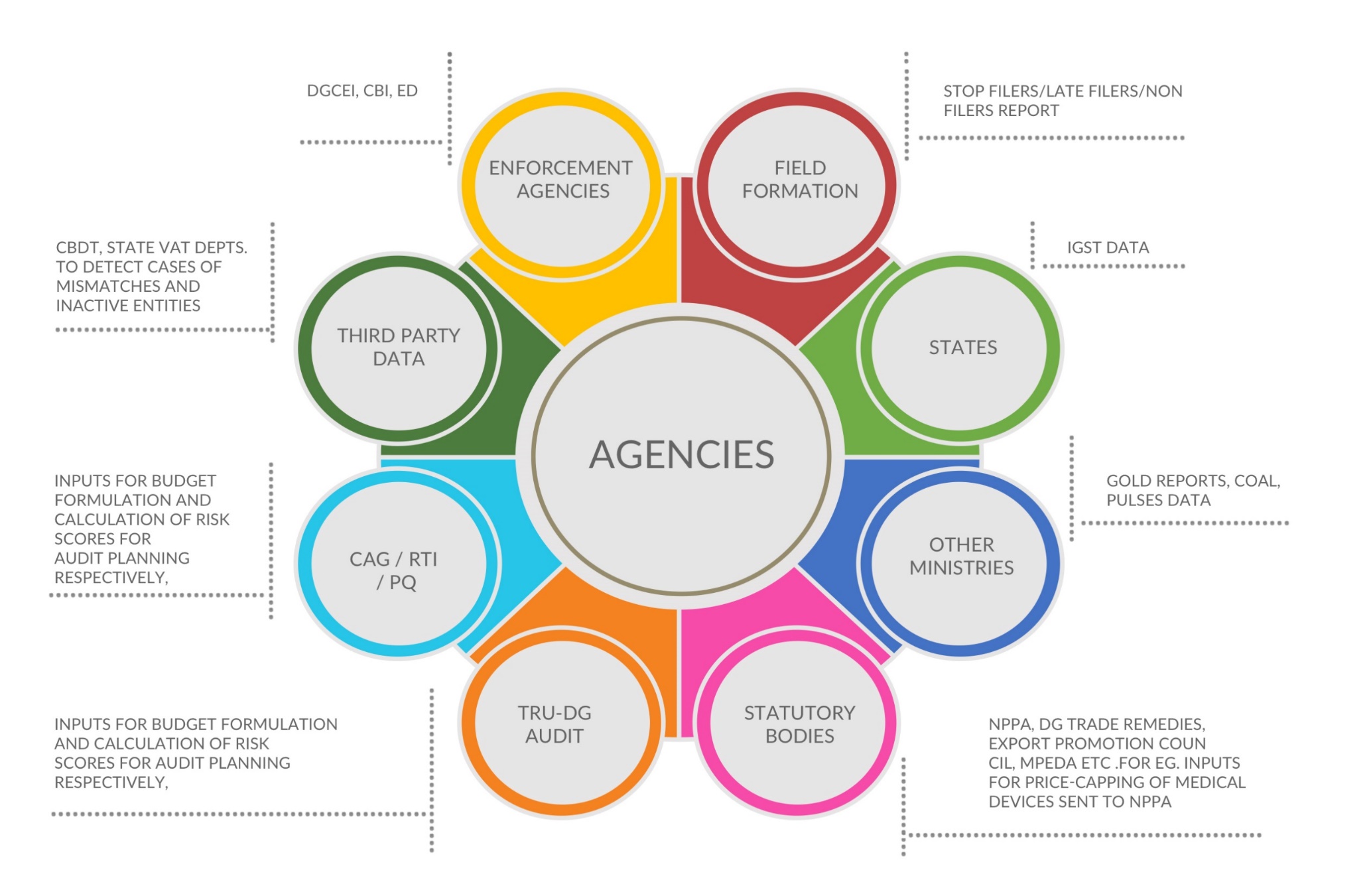 Reports to DGGI, CBI, ED, SFIO, NCB
Reports to
DAY TO DAY REQUESTS, ADHOC REPORTS,
SFIO,NCB
Data requests
CBDT, NATGRID
GOLD, COAL, PULSES,  FERTILIZERS DATA
Data shared with CAG and for RTIs and PQs
GOVT.
REGULATORY
AGENCIES
INPUTS FOR BUDGET FORMULATION, CALCULATION OF RISK SCORES FOR AUDIT PLANNING  AND TAX POLICY FORMULATION
NPPA, DG TRADE REMEDIES, DCGI, e.g., INPUTS FOR PRICE-CAPPING OF MEDICAL DEVICES SENT TO NPPA
Technological Enablement
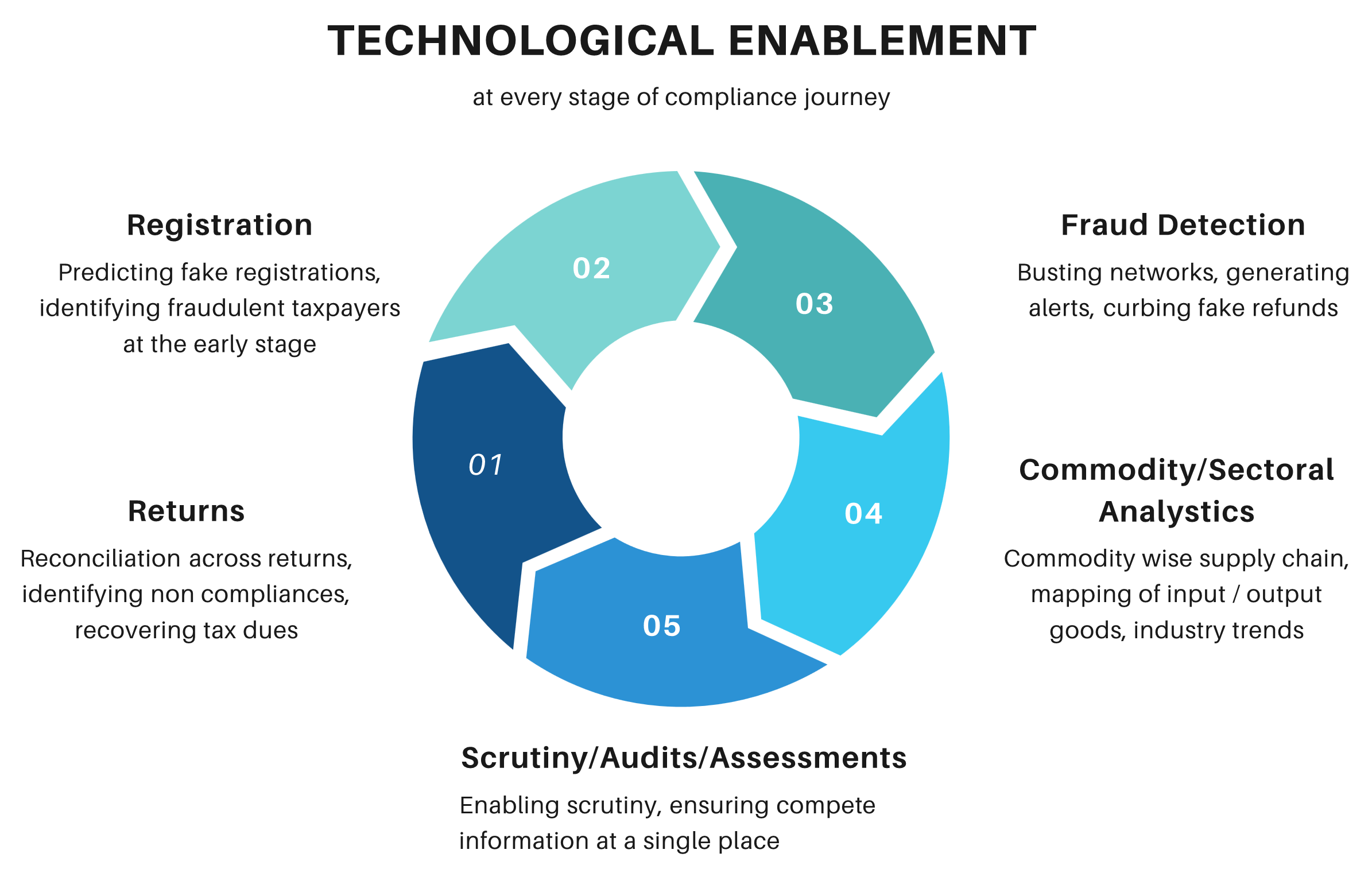 GST Dashboards
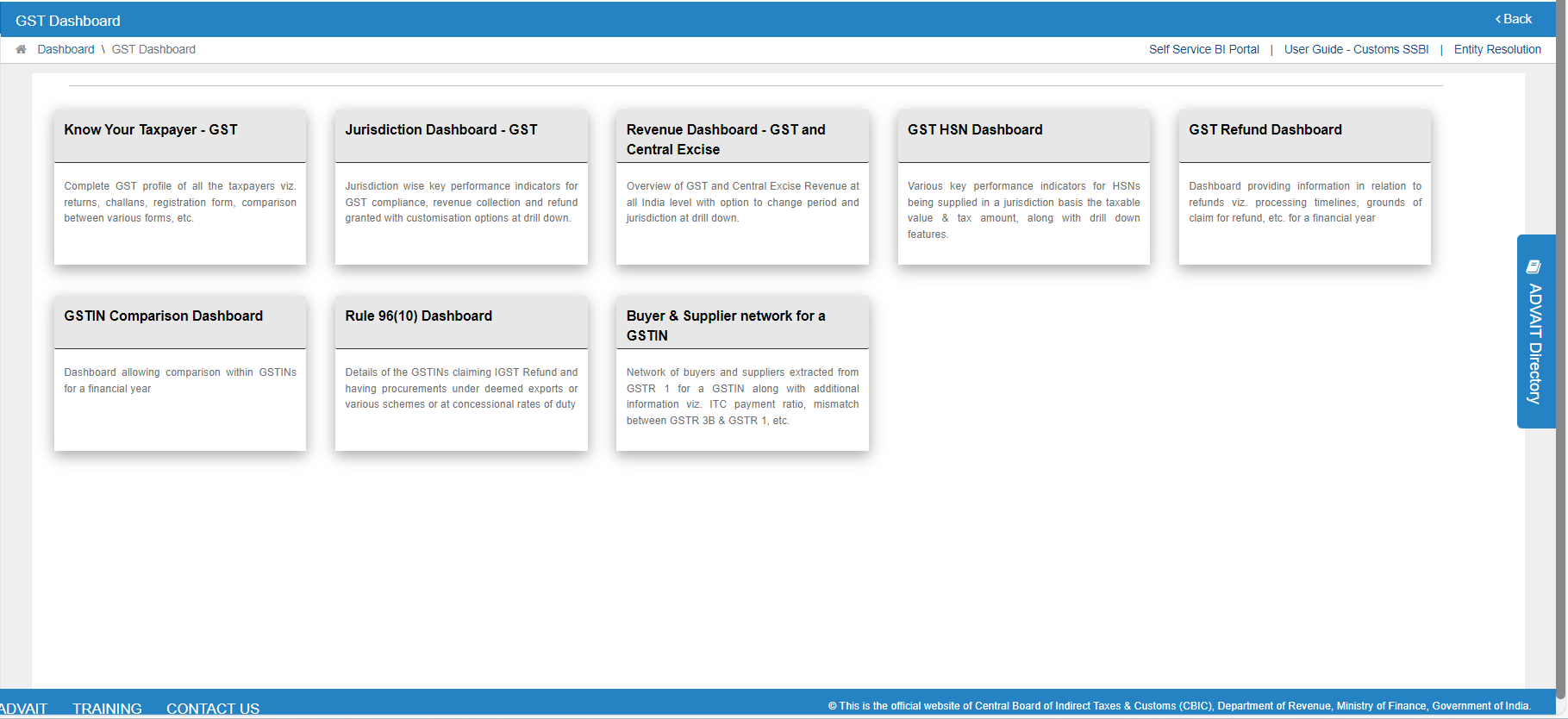 GST Data Science Models
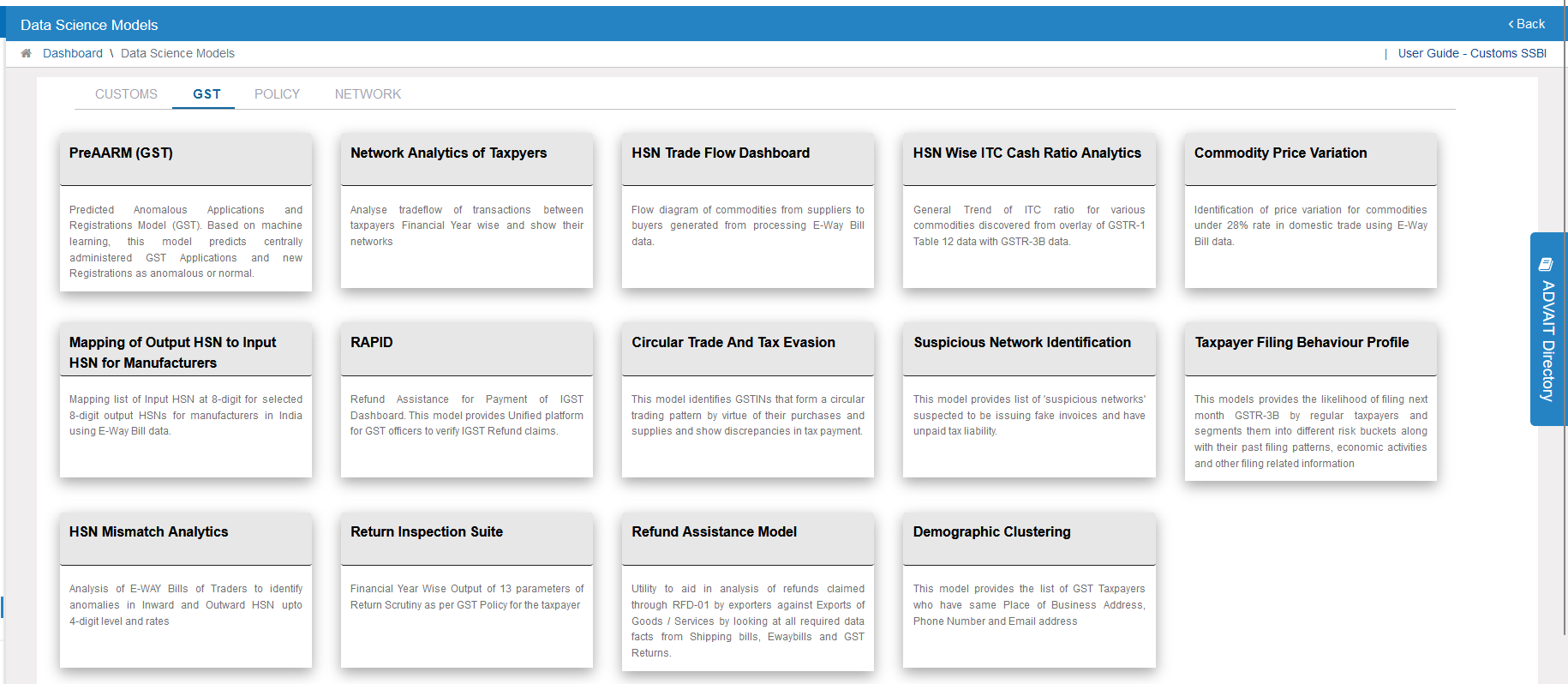 GST Reports
Registration
9
Pre AARM
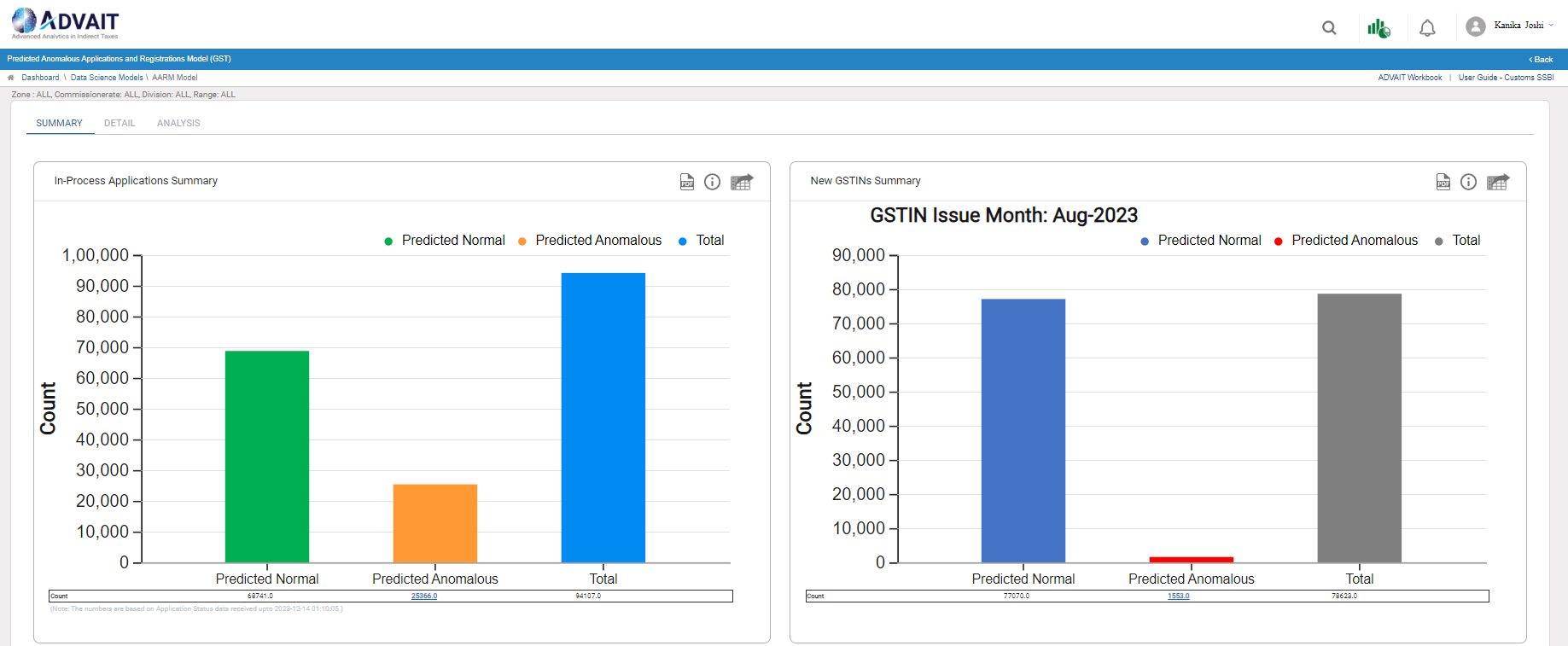 [Speaker Notes: Predicts the probable fraudulent GSTINs at the time of registration application which may enter the GST landscape and generate fake ITC or obtain refund in the coming period]
Pre AARM
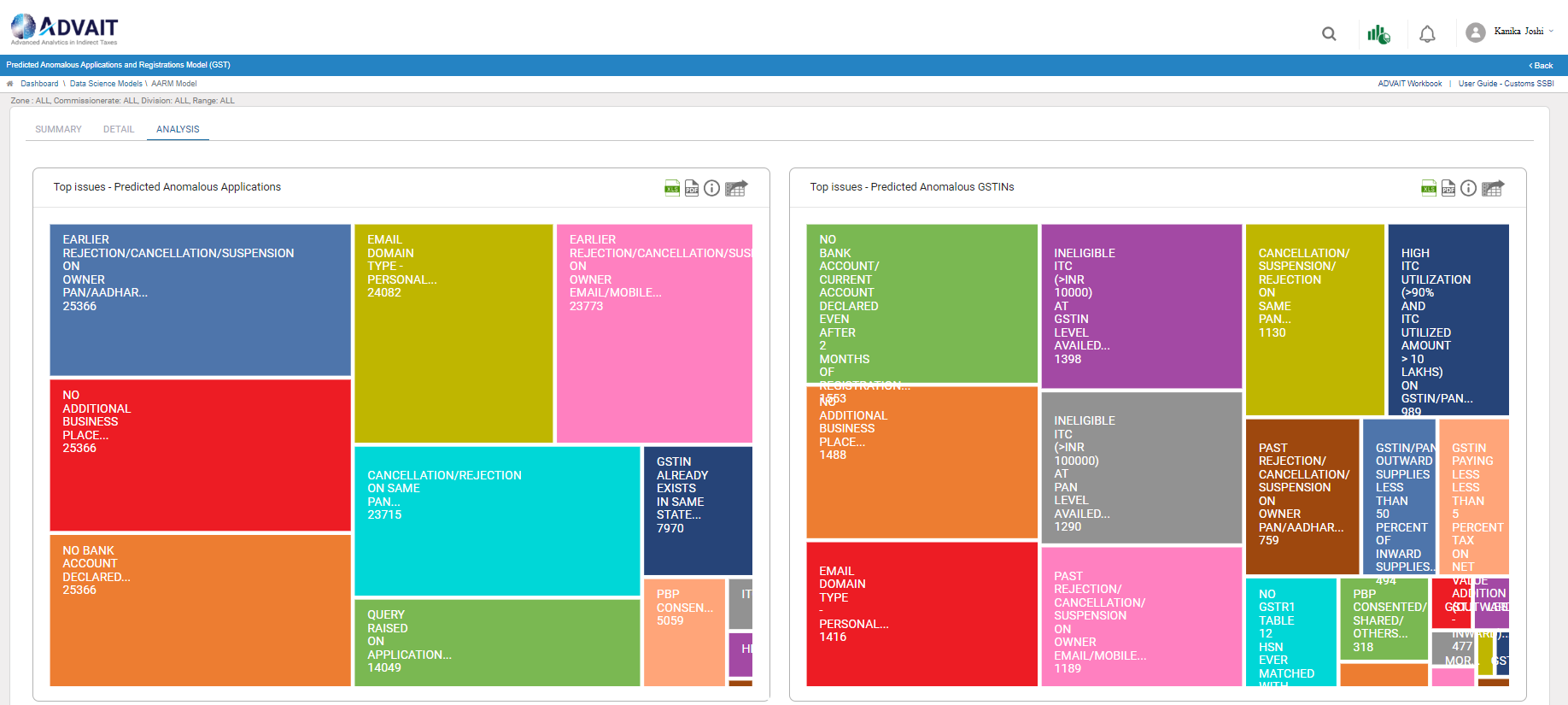 [Speaker Notes: It lays down the topmost reasons for prediction of any registration application or GSTIN as the fraudulent one. All these results have been identified by the system using the machine learning techniques on the historical data and then applying it on the future applications]
New registrants with significant turnover as per GSTR-3B and E-way bill
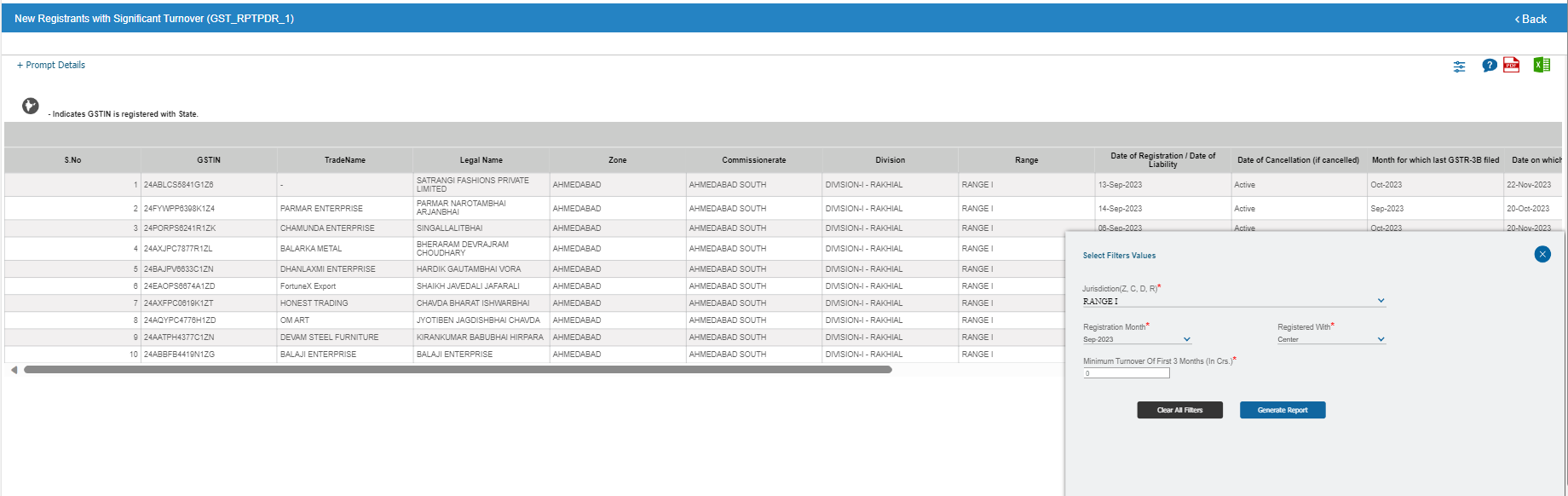 [Speaker Notes: It is essential to catch and curb the tax frauds at the earliest possible. This report helps in identifying the taxpayers who are reporting substantial turnover in the initial 3 or 6 months or their existence]
Registration related reports
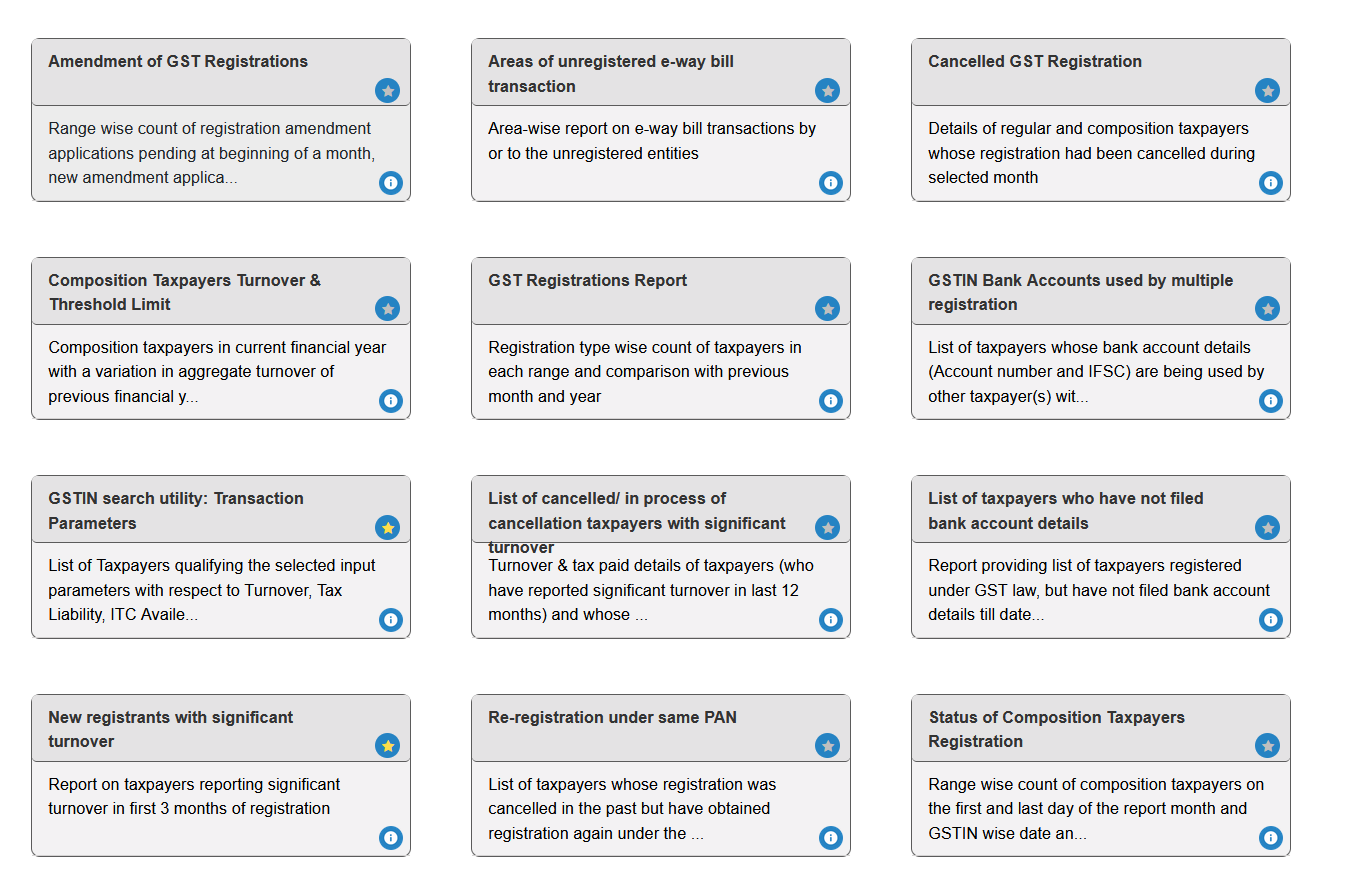 [Speaker Notes: We have a complete set of reports around registration which help the officer in monitoring the taxpayers in their jurisdiction]
Returns
14
Analytical Reports on Returns
[Speaker Notes: Using the returns data, ADVAIT provides various analytical reports which include but limited to identifying mismatches across returns, reversal of ITC, interest and late fee recoverable etc.]
Stop-Filer report
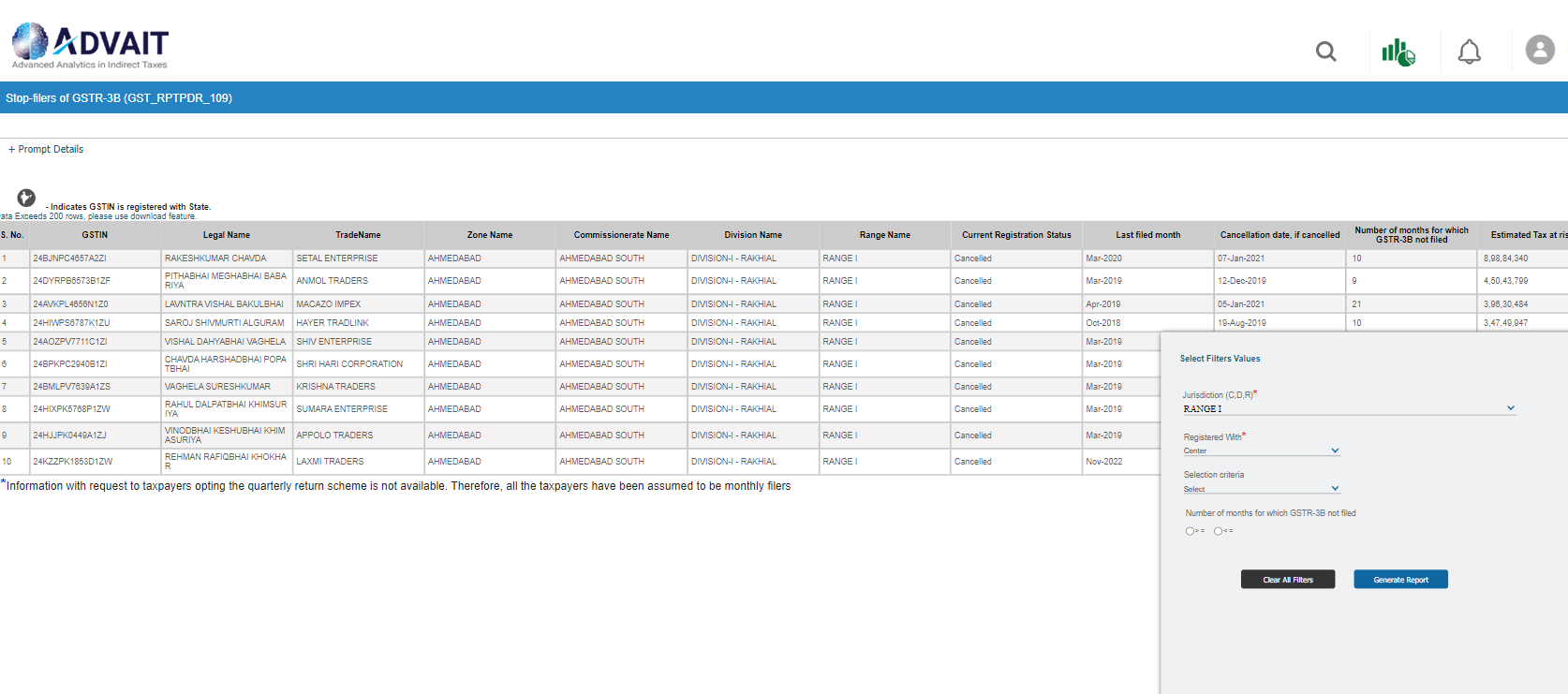 [Speaker Notes: It provides the list of taxpayers who have stopped filing the returns along with their probable tax liability for the non-filed months]
Non-Filer report
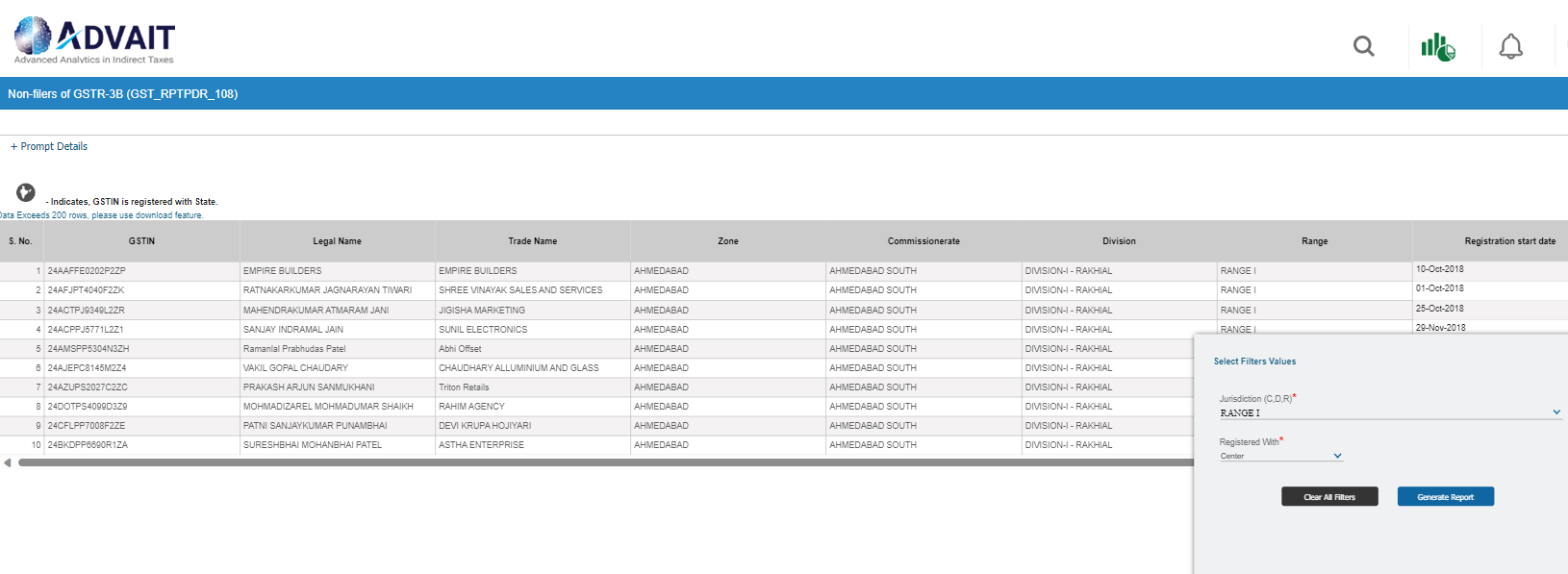 [Speaker Notes: This provides the list of taxpayers who not filed even a single return post their registration]
For Fraud Detection
18
Suspicious network / Network analytics
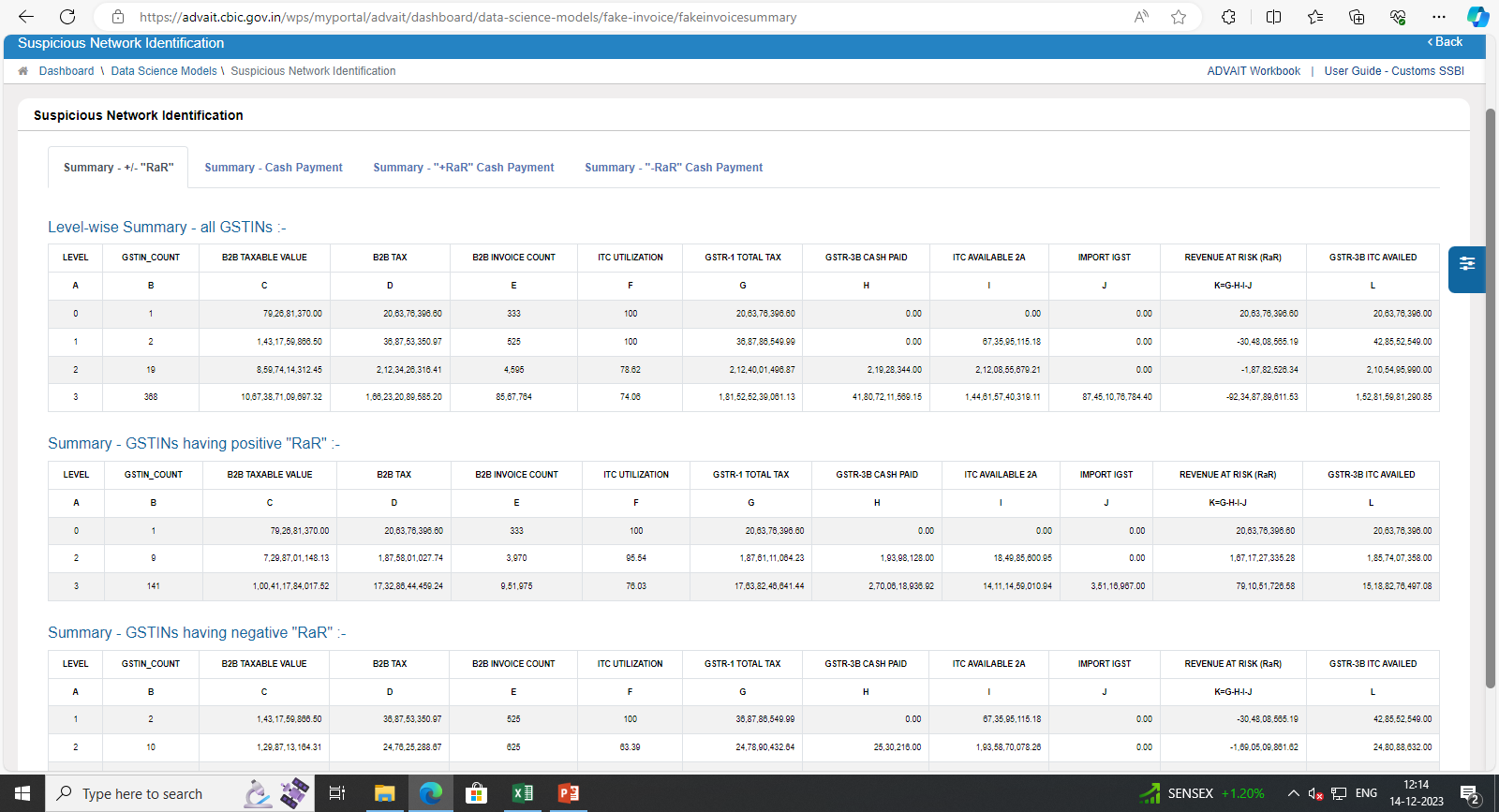 [Speaker Notes: Provides the complete network of buyers and suppliers of taxpayers generating fake ITC into the system, their total invoice count, tax paid, ITC passed and Revenue at risk]
Suspicious network / Network analytics
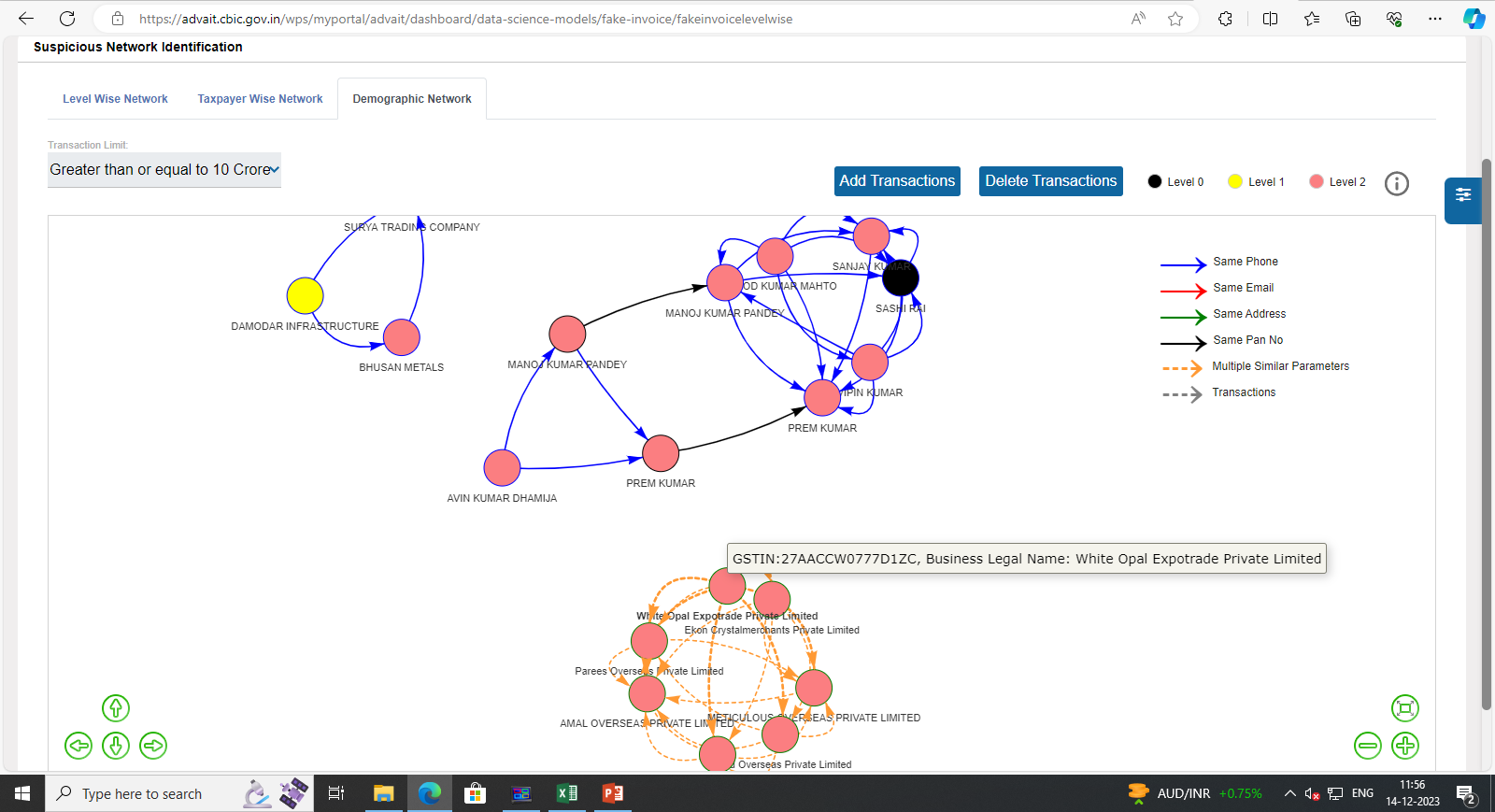 [Speaker Notes: It provides the graphical representation of suspicious networks and also highlighting their demographic connections using various parameters such email id, phone number, address etc.]
Circular Trade
[Speaker Notes: It displays the network of taxpayers which are involved in circular trading consisting of 2 or more GSTINs. Like in this example, there is a network of 7 taxpayers indulging in circular trade. The objective here may be to inflate the turnover or routing the unutilized or ineligible ITC]
Trade Flow Network
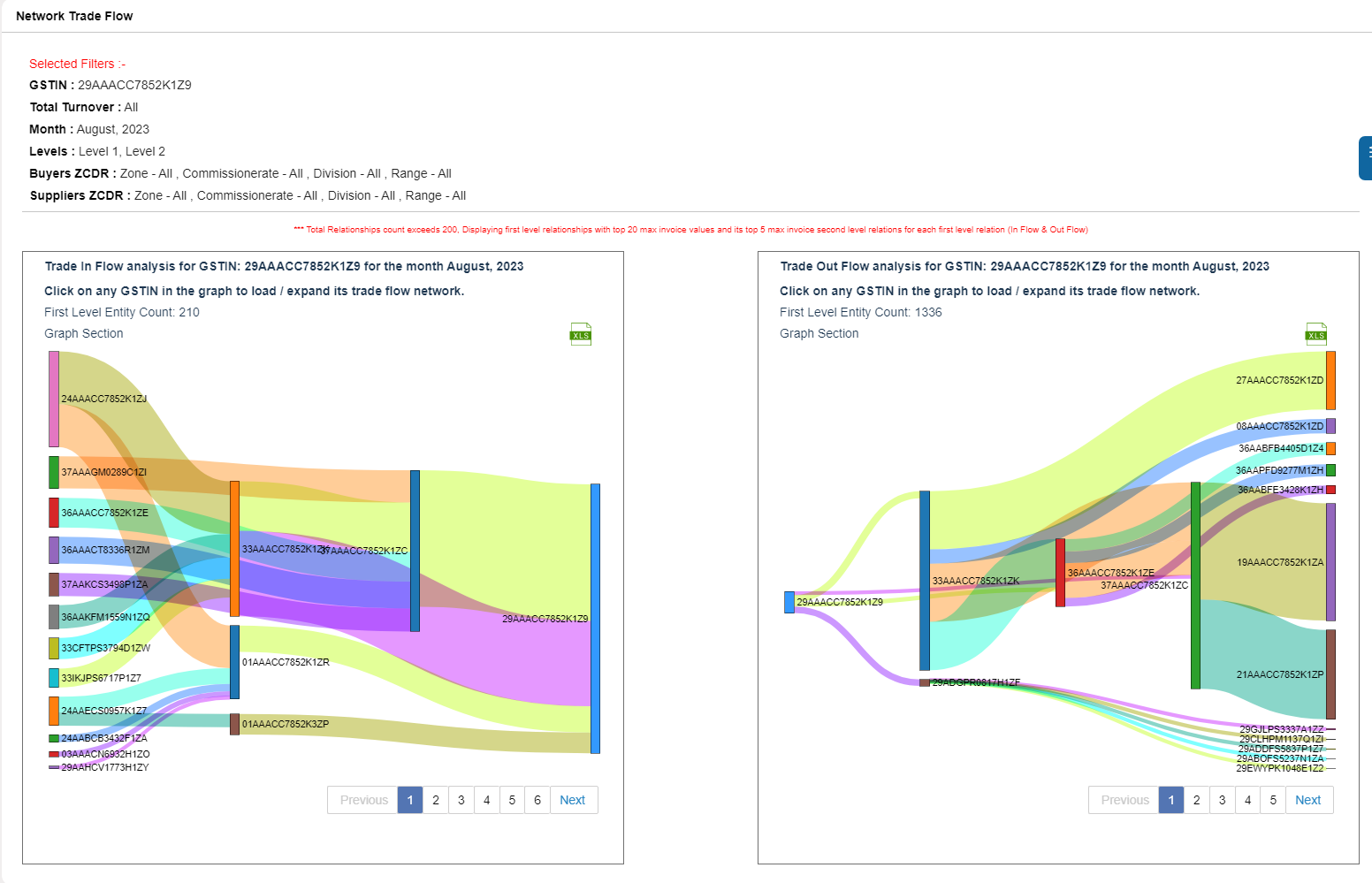 [Speaker Notes: For any identified taxpayer, a 5 level network of buyers and suppliers can be generated using this simple and easy to understand functionality. It can be prepared for a month, quarter or a year. Upon selecting any GSTIN in the network, it populates the complete network of selected GSTIN]
Compliance (alert) dashboard
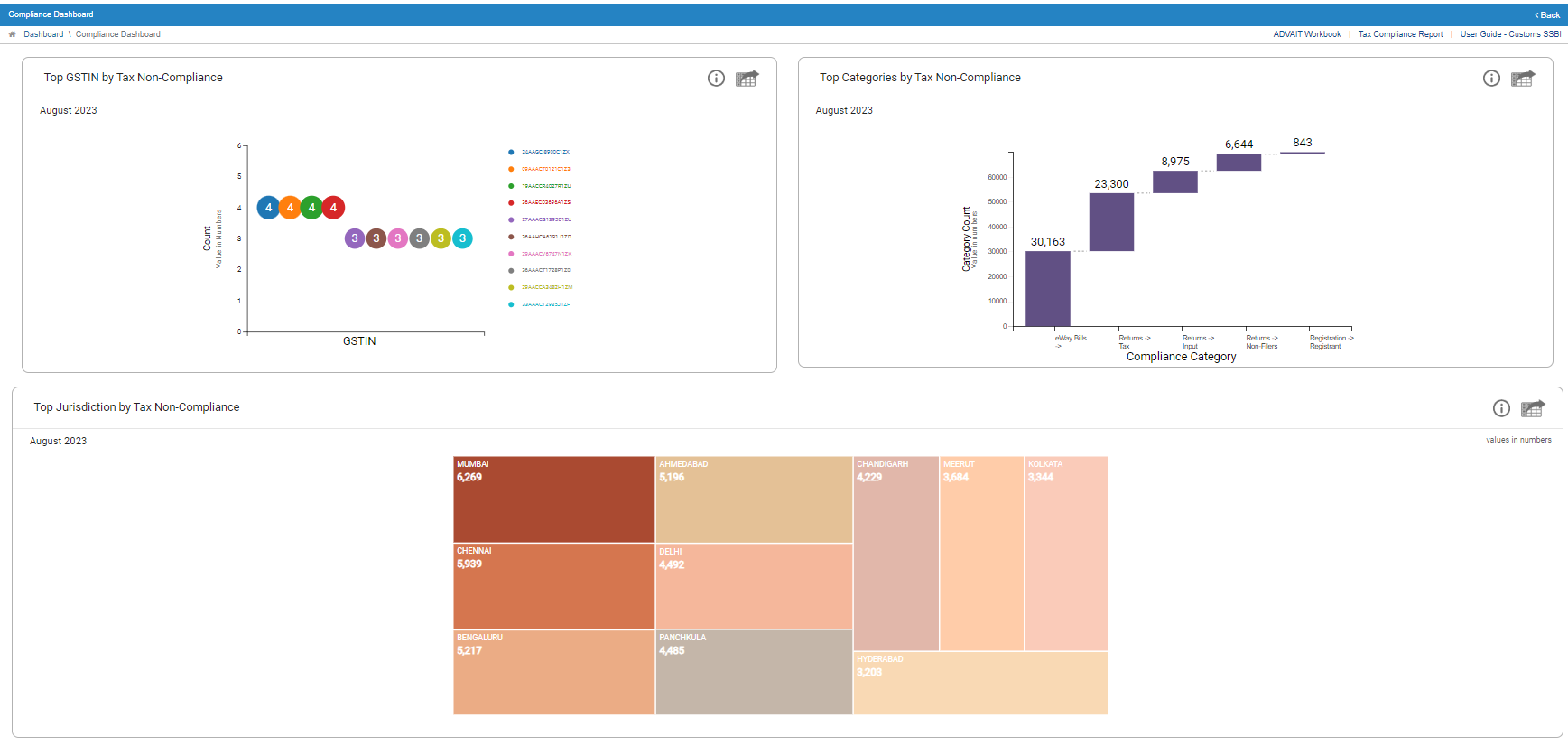 [Speaker Notes: It provides the list of alerts generated for the taxpayers on account of various mismatches. Shows the top taxpayers and top jurisdictions with highest count of alerts and also which the top categories of alerts]
GST Refund Dashboard
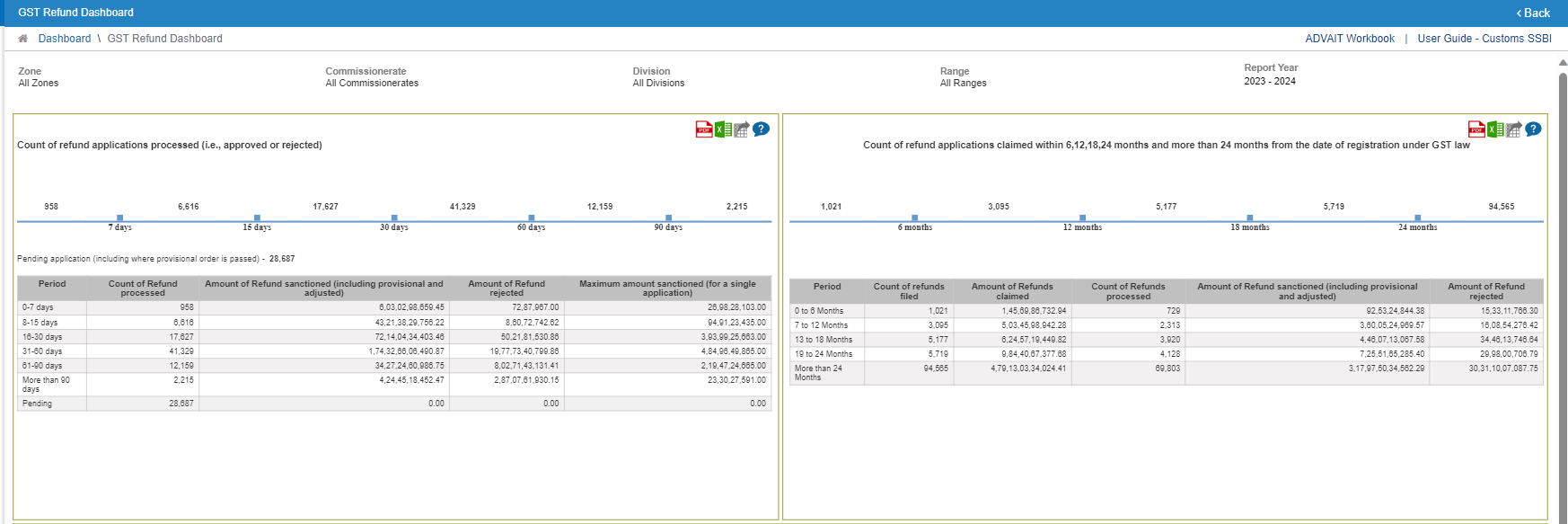 [Speaker Notes: Helps in keeping a check on refund being claimed or granted suspiciously. Here the timeline shows the counts of refunds granted within 0-7 days or 7-15 days of being applied as well as the amount of refund granted. Say if a big refund of multi million is granted within 7 days, it may raise alert as it practically impossible for the officer to verify the documents in a such a short span. Similarly, we are also showing the timeline of refund applied within 0-6 months of registration, 6-12 months of registration and like wise. All the data can be downloaded refund application wise.]
Commodity Level Analytics
25
HSN Trade Flow
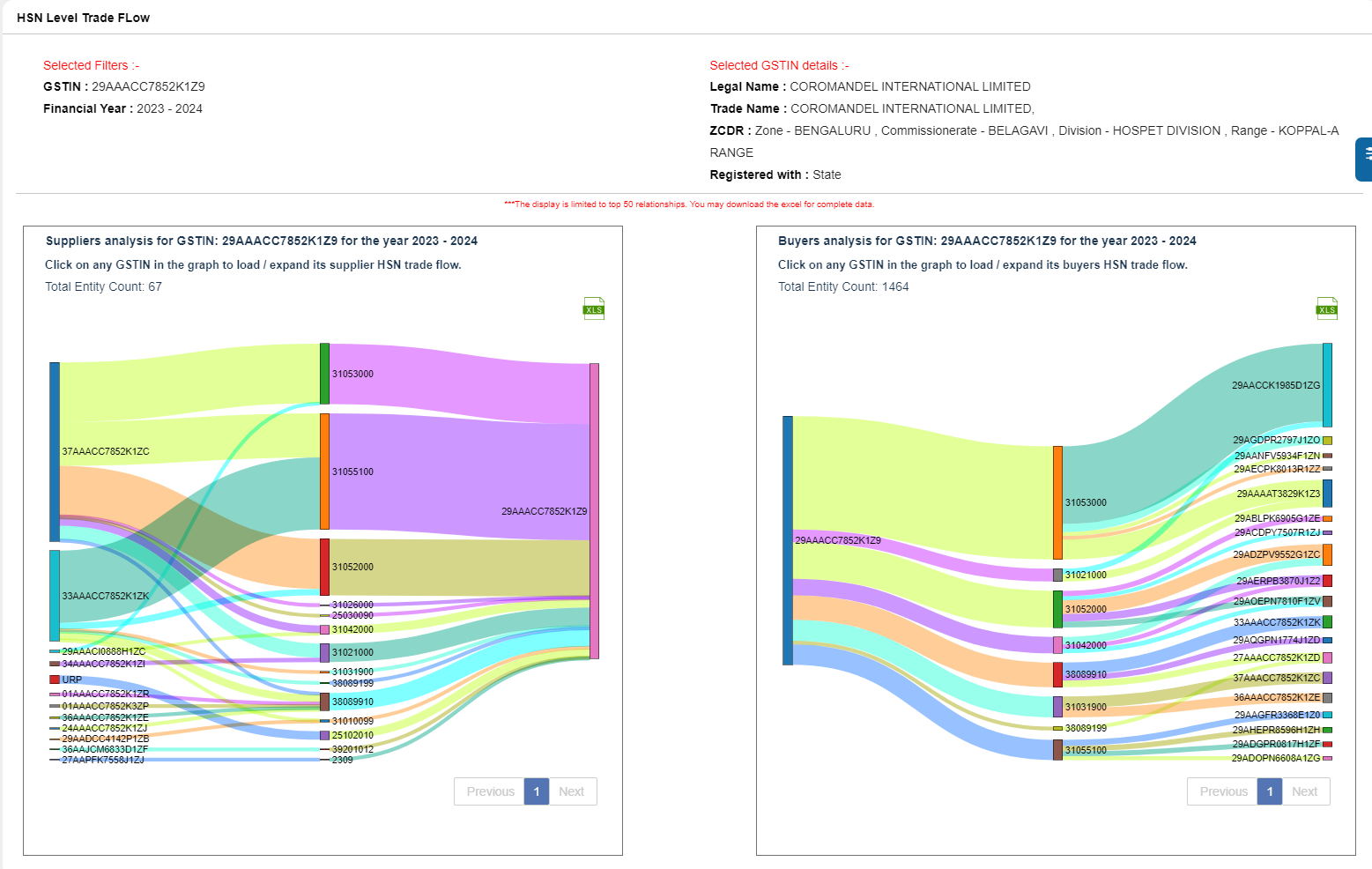 [Speaker Notes: For any selected GSTIN, HSN wise list of buyers and suppliers can be seen with the help of HSN trade flow]
HSN wise cash ITC ratio
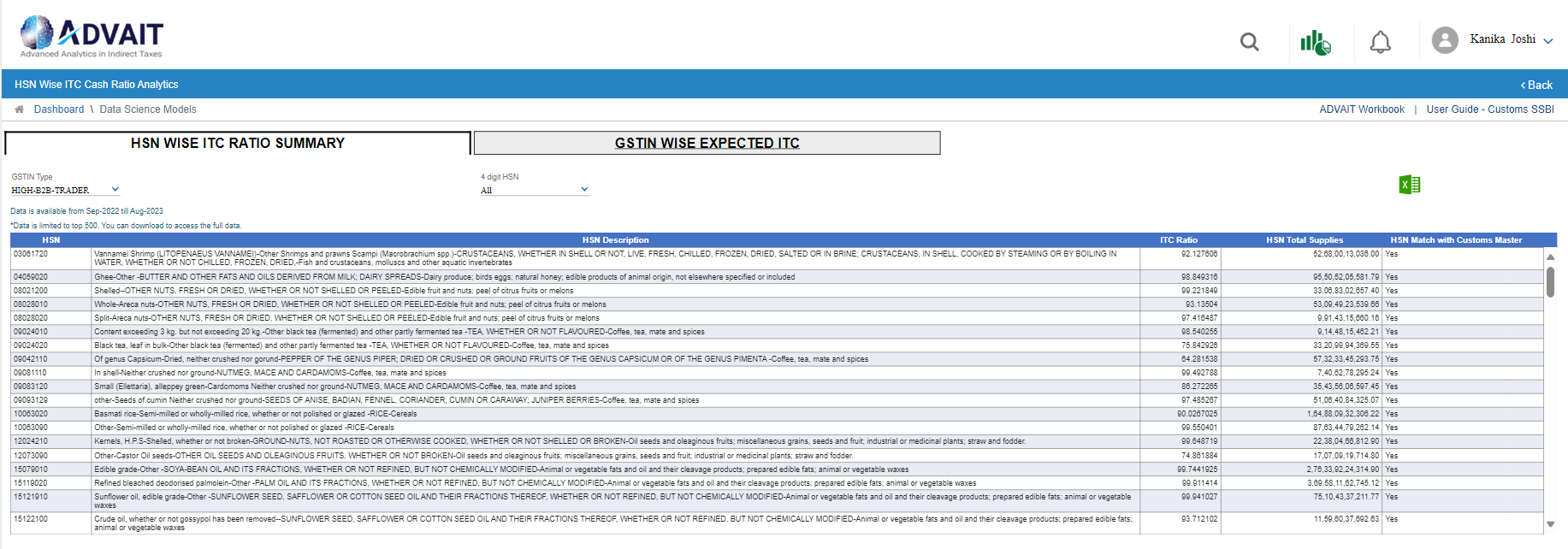 [Speaker Notes: It displays the industry average of ITC ratio for supplying any Commodity. Also at a taxpayer level, it shows the expected ITC ratio using the weighted average of commodities supplied]
Output HSN to Input HSN mapping
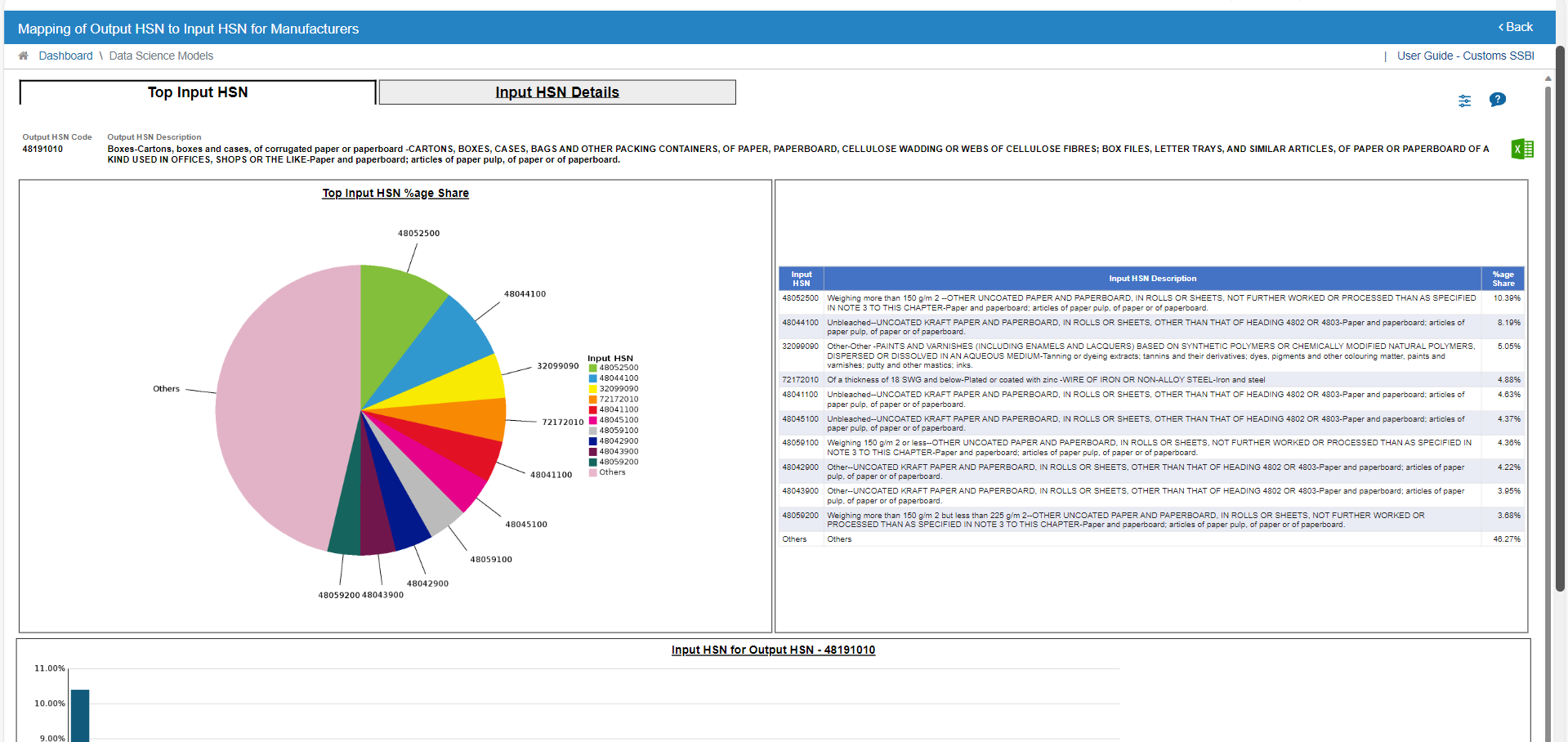 [Speaker Notes: Shows the industry vide mapping of input HSNs required for manufacturing of an output HSN and vice versa]
HSN Dashboard
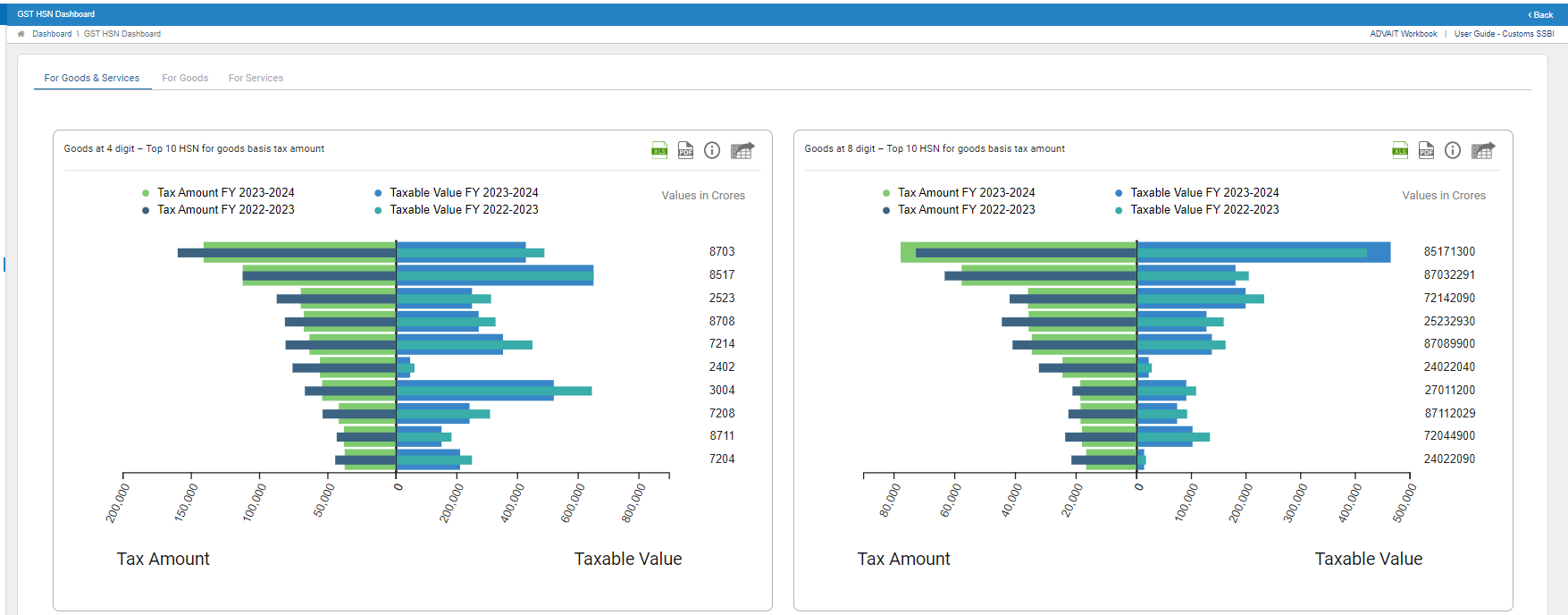 [Speaker Notes: Show the list of top goods and services HSNs in the jurisdiction of the officer. Also, for any selected HSN at 2, 4, 6 or 8 digit level, it shows the top taxpayers basis taxable value and tax value]
HSN Dashboard
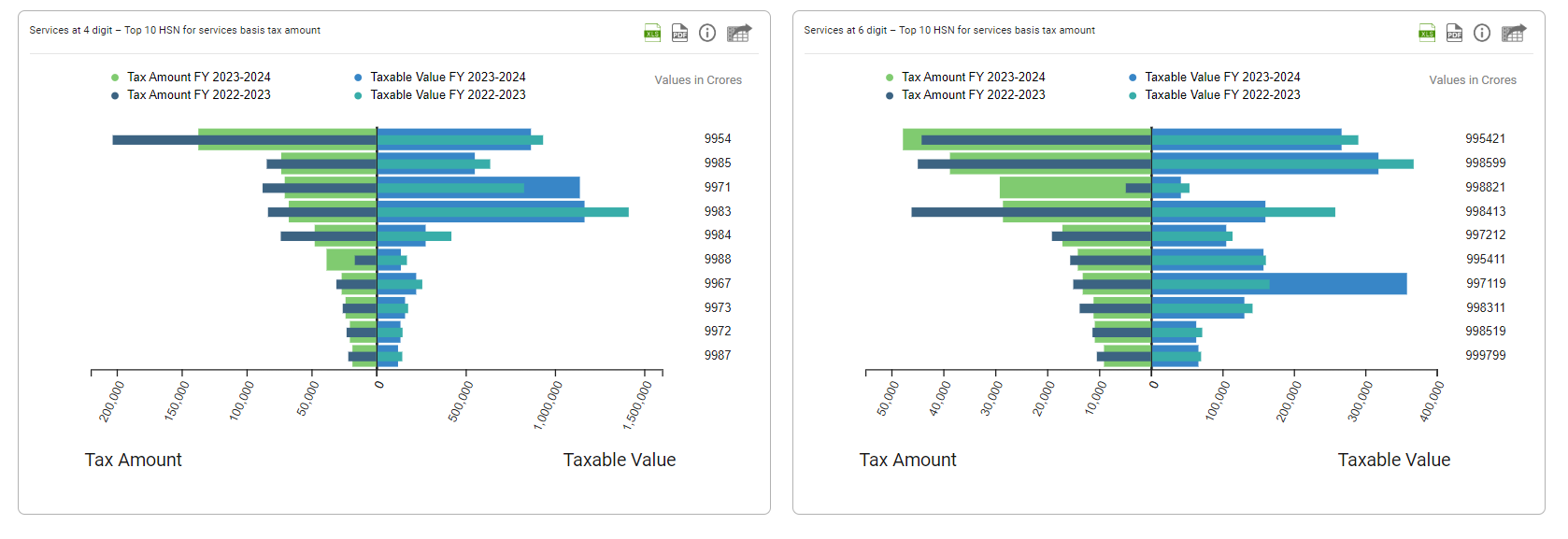 HSN Reports
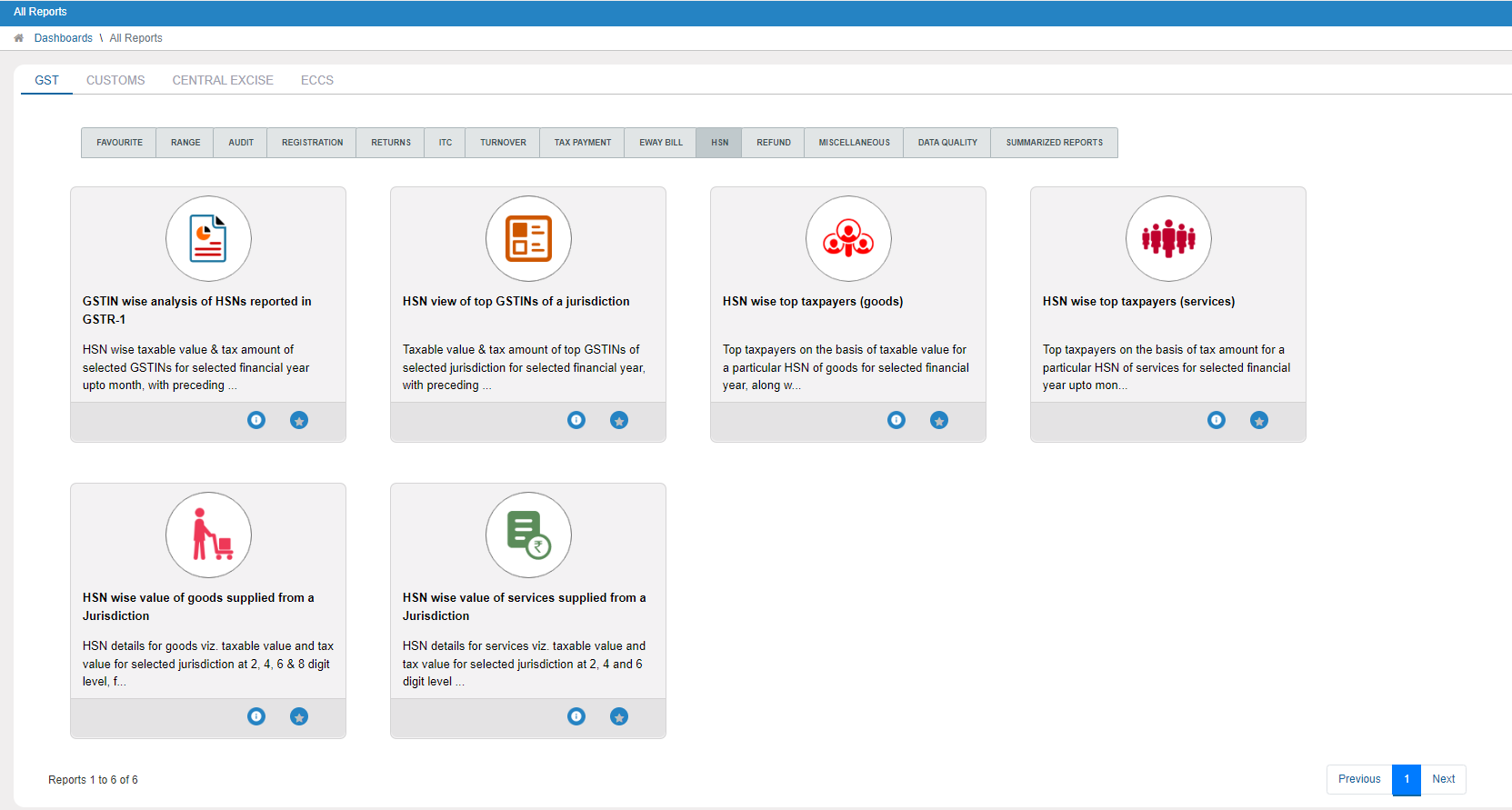 [Speaker Notes: Here it is a complete bouquet of reports on HSN data]
For Scrutiny/Audit/Assessments
32
KYT Dashboard and Entity Dashboard
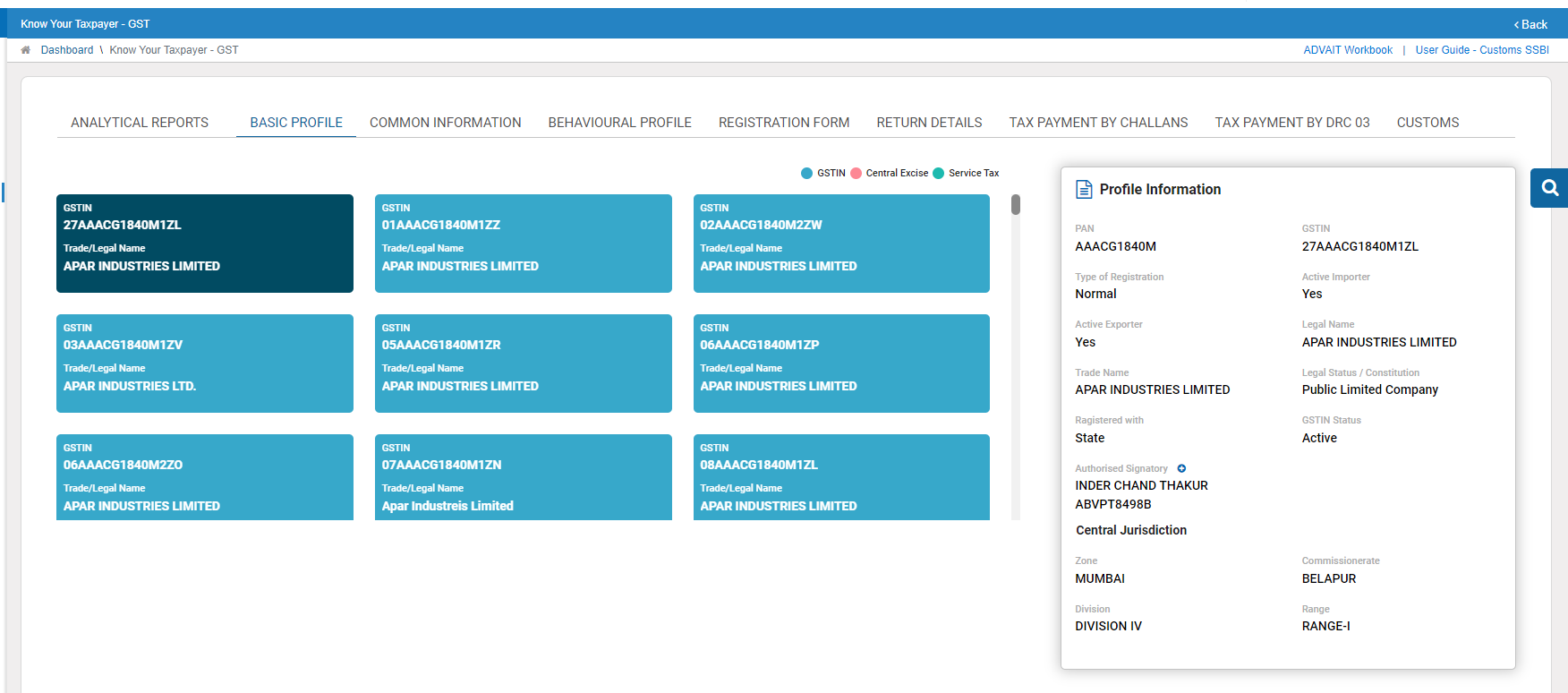 [Speaker Notes: Shows the complete profile of a taxpayer across GST and CBDT at a single place, their registration data, returns filed, tax paid etc.]
KYT Dashboard and Entity Dashboard
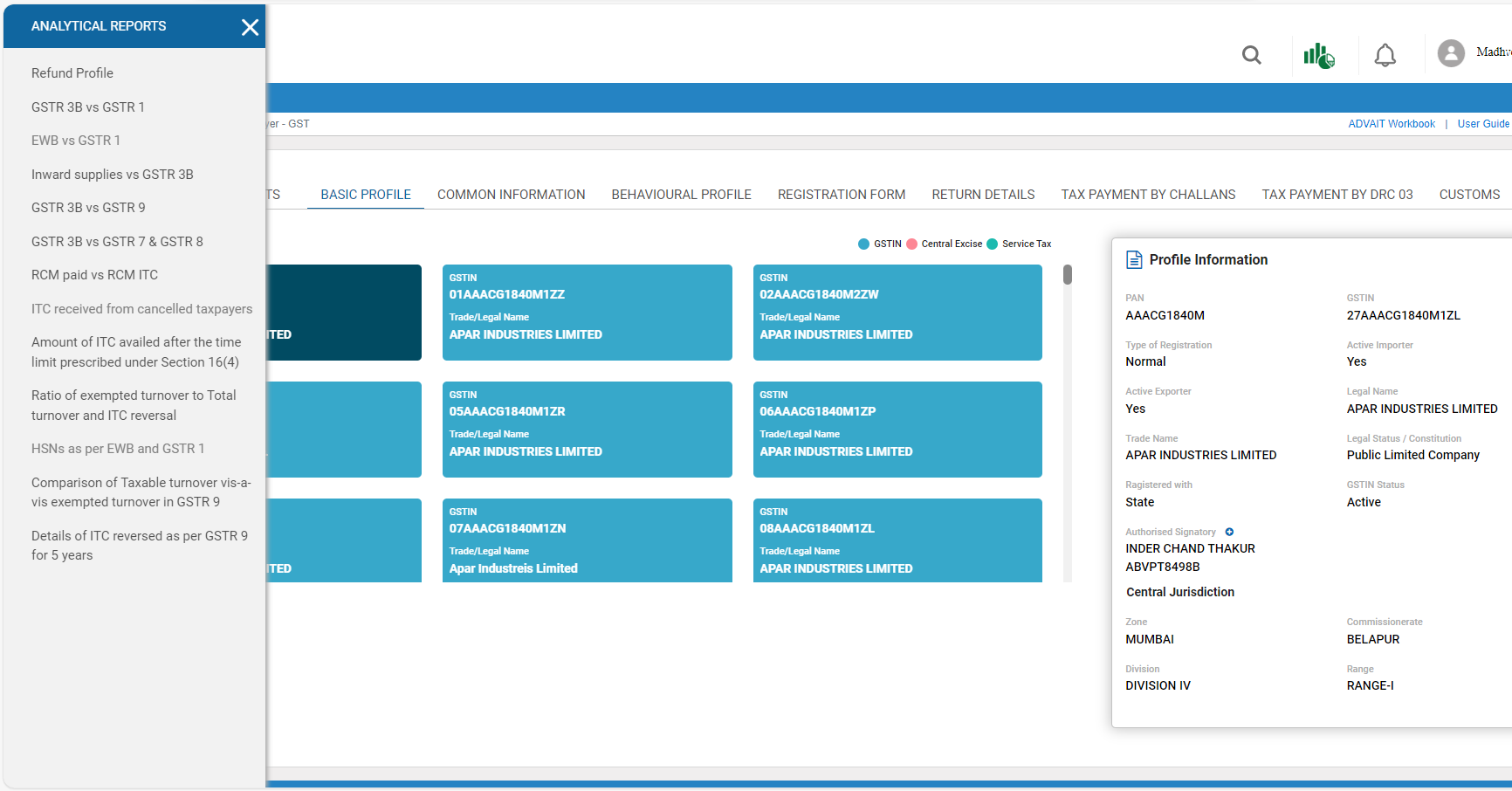 [Speaker Notes: At the same place, one can see various analytical reports for the taxpayer including mismatches, refund profile, ITC recoverable ect.]
Return Inspection Suite
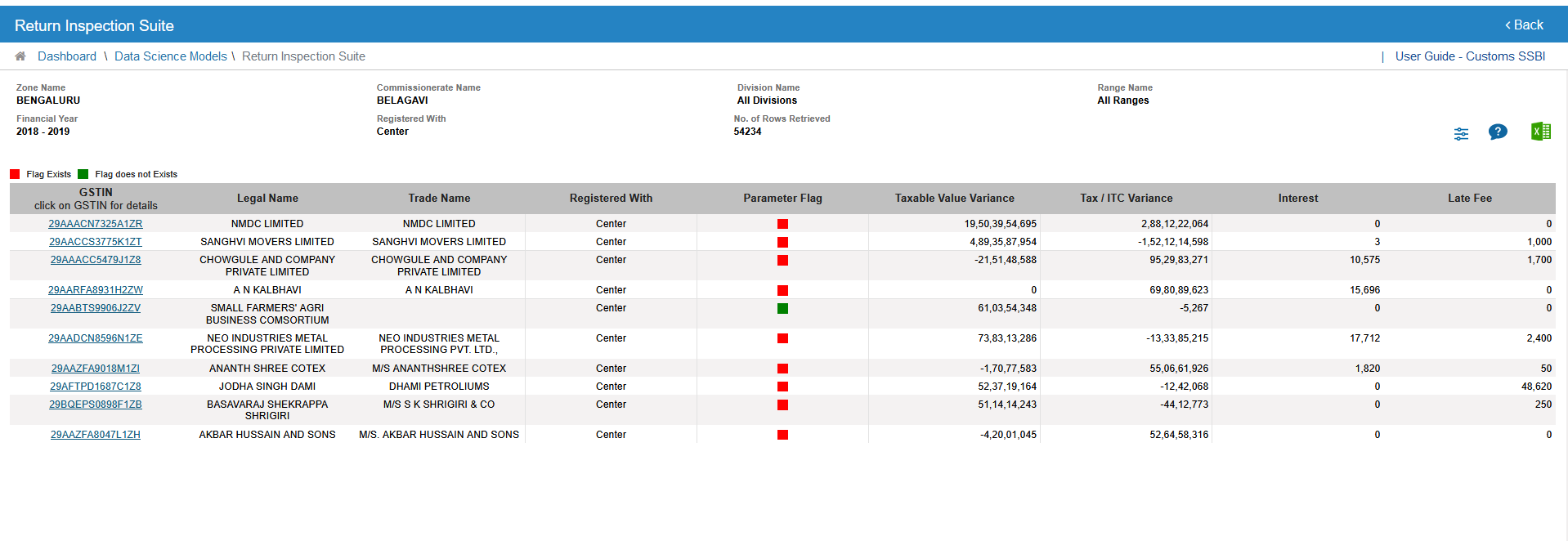 [Speaker Notes: This is a single stop solution for completing the scrutiny / assessment of a taxpayer. It provides the output on all the parameters provided in the scrutiny circular issued by the department]
GSTIN Comparison dashboard
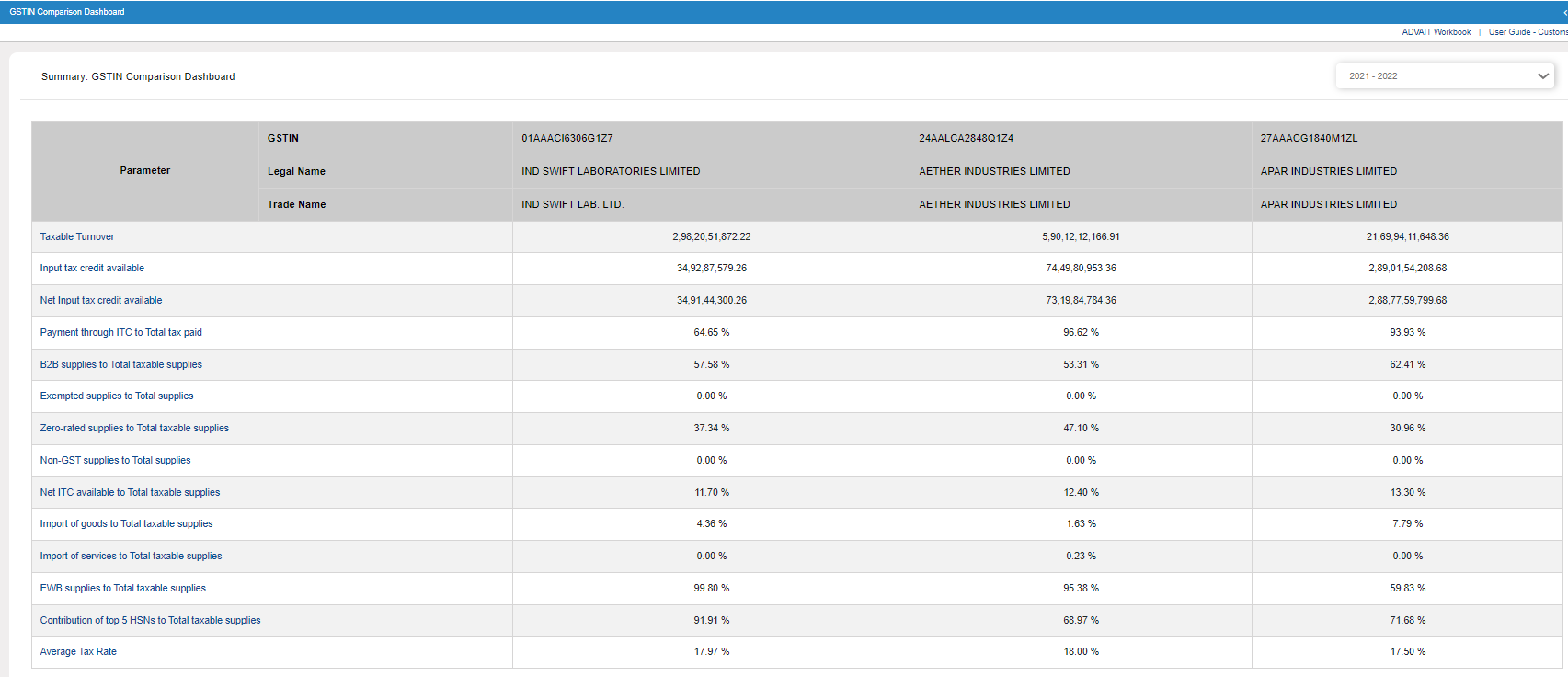 [Speaker Notes: Officers can select any 5 GSTINs operating in same industry and compare them on 13 analytical parameters like, trend of ITC cash ratio, increase / decrease in turnover, ITC reversal, B2C supplies, import of services etc.]
GSTIN & PAN wise monthly & annual summary of GSTR 3B
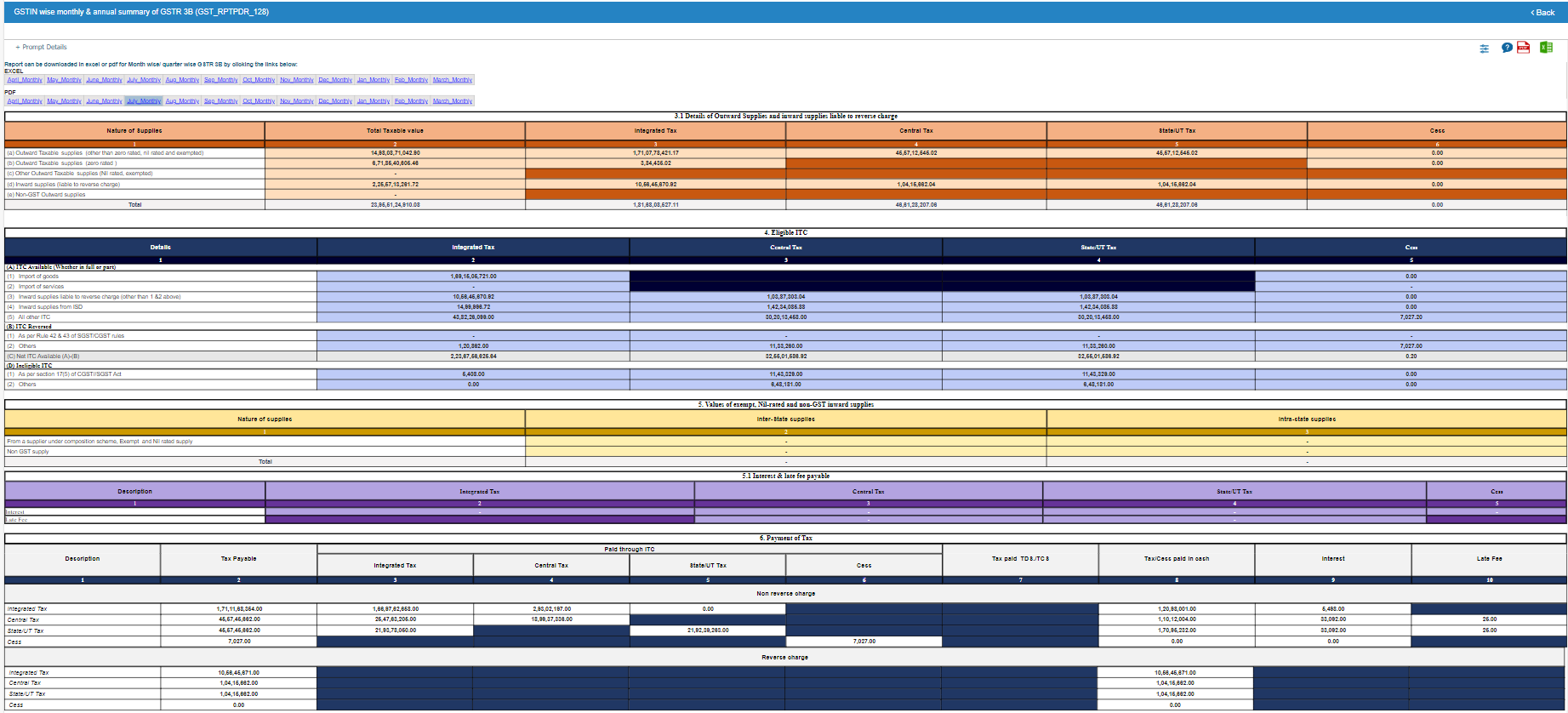 [Speaker Notes: Annually aggregated data from GSTR-3B reducing the efforts of manually collating and aggregating the data]
Thank You
38